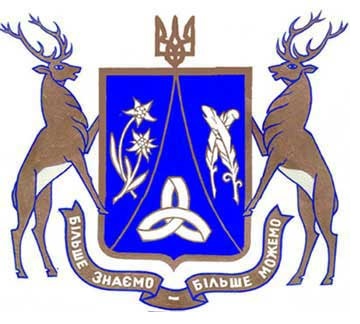 Історія і предмет конституційного права України
Михайло Савчин,доктор юридичних наук, професор УжНУ,радник Голови КСУ (2008 – 2010)
Джерела
Речицкий В. Конституционализм: украинский опит. – Х.: Фолио, 1998.
Савчин М. Конституціоналізм і природа конституції. – Ужгород: Ліра, 2009.
Стецюк П. Основи теорії конституції та конституціоналізму. – Львів: Астролябія, 2003.
Шевчук С. Основи конституційної юриспруденції. – К.: Реферат, 2000.
Історія і предмет конституційного права        (с)Михайло Савчин
03.09.2014
2
1. Зародження конституційної традиції в Україні
Конституційна традиція – відтворення і примноження правил, процедур та інституцій, спрямованих на захист прав людини і обмеження тиранії
демократія (народовладдя);
обмеження влади правителя (князя, гетьмана);
місцеве самоврядування (віче, магдебурзьке право);
свобода індивіда;
справедливість і право на захист від свавілля
Поняття
Елементи конституційної традиції в Україні
Історія і предмет конституційного права        (с)Михайло Савчин
03.09.2014
3
1.1.а. Традиція обмеженого правління
Історія і предмет конституційного права        (с)Михайло Савчин
03.09.2014
4
1.1.б. Традиція обмеженого правління
Пакти і постановлення прав і вольностей Войська Запорозького:

гарантії прав людини;
механізми поділу влади;
традиція державності
Історія і предмет конституційного права        (с)Михайло Савчин
03.09.2014
5
1.2. Місцеве самоврядування
Історія і предмет конституційного права        (с)Михайло Савчин
03.09.2014
6
1.3.а. Демократія
Історія і предмет конституційного права        (с)Михайло Савчин
03.09.2014
7
1.3.б. Традиції військової демократії
Запорізька Січ як предтеча Гетьманщини (1648 – 1775) була взірцем військової демократії, де влада правителя (гетьмана) була істотно обмежена:
строками;
відповідальністю;
підзвітністю
Історія і предмет конституційного права        (с)Михайло Савчин
03.09.2014
8
1.4. Традиції свободи і вольностей
Історія і предмет конституційного права        (с)Михайло Савчин
03.09.2014
9
1.5. Традиція верховенства права
Права, за якими судиться малоросійський народ 1743 – містив елементи habeas corpus
ІІІ Литовський статут як компіляція руського, римського, германського і магдебурзького права
Історія і предмет конституційного права        (с)Михайло Савчин
03.09.2014
10
2. Розвиток сучасного конституціоналізму в Україні
Причини розпаду СРСР і пов'язані правові проблеми:

тоталітарний режим і істотне обмеження свобод;
економічна стагнація і системна криза економіки;
зростання ролі етнічного фактора і центробіжні тенденції;
зростання ролі регіональних партноменклатур;
проблема правонаступництва;
проблема забезпечення балансу інтересів корінних етносів і росіян.
Історія і предмет конституційного права        (с)Михайло Савчин
03.09.2014
11
2.1. Становлення Незалежної України
Декларація про державний суверенітет як правова основа незалежності України;
правова природа Акту проголошення незалежності України;
роль всеукраїнського референдуму від 1 грудня 1991 р. у правовому оформленні Незалежності України
Етапи становлення Незалежності України
Текст Акту проголошення Незалежності України
Історія і предмет конституційного права        (с)Михайло Савчин
03.09.2014
12
2.2. Основні етапи конституціоналізму в незалежній Україні
і) правове оформлення незалежності України (1990 – 1991);
іі) І конституційна комісія (1990 – 1994);
ііі) ІІ конституційна комісія (1994 – 1996);
іv) Конституційний договір та легітимність влади в Україні (1995 – 1996);
v)  втілення положень Конституції України (1996);
vi) всеукраїнський референдум за народною ініціативою (2000) та режим особистої диктатури Президента Л. Кучми; 
viі) конституційна модернізація згідно з конституційним законом № 2222-IV та криза представницької демократії в Україні;
viii) Загроза конституційного розриву під час правління Януковича (2010-2014) і Революція гідності.
Історія і предмет конституційного права        (с)Михайло Савчин
03.09.2014
13
2.3. Діяльність Конституційної Асамблеї
рішення КСУ № 20-рп/2010 та проблеми легітимності інститутів влади;
конституційний закон від 1 лютого 2011 р. і проблема державного континуїтету;
ініціатива Президента Леоніда Кравчука (1991- 94) і створення Конституційної Асамблеї як допоміжного органу при Президентові Вікторові Януковичу;
Проект Концепції оновлення Конституції від 21 червня 2013 р. і взаємодія Конституційної Асамблеї з Венеціанською комісією.
Історія і предмет конституційного права        (с)Михайло Савчин
03.09.2014
14
2.4. Революція гідності та подолання політичної кризи
Угода про врегулювання кризи від 21 лютого 2014 р.;
Закон про повернення до Конституції України у редакції 2004 р. з урахуванням положень Рішення КСУ № 6-рп/2010, Законів від 1 лютого 2011 та 19 вересня 2013 р.;
Призначення дострокових президентських виборів;
Формування Спеціальної конституційної комісії при Верховній Раді;
Анексія Росією АРК та військова агресія на Сході України – перебіг АТО
Історія і предмет конституційного права        (с)Михайло Савчин
03.09.2014
15
3. Предмет і метод конституційного права
як визначає конституцію Французька декларація прав людини і громадянина?
чи в будь-якій країні існує конституція?
які основоположні цінності покладаються в основу конституції?
який існує зв’язок між демократією і конституцією?
Історія і предмет конституційного права        (с)Михайло Савчин
03.09.2014
16
3.1. Предмет конституційного права: основоположні цілі
основні права і основоположні свободи;

національний суверенітет, народне представництво;

політична система і підзвітність і підконтрольність інститутів влади;

організація публічної влади;

співвідношення міжнародного і конституційного права, делегування частини суверенітету держави наднаціональним інститутам.
Історія і предмет конституційного права        (с)Михайло Савчин
03.09.2014
17
3.2. Методи конституційного права
зв'язаність публічної влади правами людини і основоположними свободам;

верховенство права у формальному  (законність) і матеріальному розумінні (якість закону та судової і адміністративної практики);

дозвільний принцип щодо приватних осіб: дозволено все, що не заборонено законом;

трискладовий тест легітимності дій влади: (а) заснованість на законі; (б) необхідність у демократичному суспільстві; (в) доречність і достатність засобів відповідно до легітимної мети
Історія і предмет конституційного права        (с)Михайло Савчин
03.09.2014
18
4. Конституційне право як основоположна галузь права
Горизонтальний ефект конституції.Доктрина вперше сформульована ФКС Німеччини у справі Лют (1953), відповідно до якої всі принципи і норми національного права мають бути пронизані конституційними цінностями і мають відповідати конституції.
Історія і предмет конституційного права        (с)Михайло Савчин
03.09.2014
19
4.1. Конституційне право по відношенню до публічного і приватного права
і) баланс загальних та корпоративних (групових) інтересів;
іі) відносини підпорядкування;
ііі) верховенство права та законність управління;
iv) заснованість публічної влади на законові;
v)  конституційний характер публічної влади;
vi) імперативний характер приписів органів публічної влади;
vii) презумпція законності актів органів публічної влади та право на судовий захист;
і) баланс публічних та індивідуальних інтересів;
іі) гарантії гідності та особистої свободи індивіда;
ііі) рівність та недопущення дискримінації;
iv) свобода розвитку індивіда у вільному демократичному суспільстві;
v) соціальна активність та відповідальність індивіда;
КП і публічне право
КП і приватне право
Історія і предмет конституційного права        (с)Михайло Савчин
03.09.2014
20
4.2. Конституційне право і міжнародне право
і) самообмеження суверенітету держави та обмеження основних прав і свобод;

іі) повага основоположних принципів міжнародного права і міжнародних договорів;

ііі) делегування суверенітету держав наднаціональним інститутам (Supranаtional Power) та наділення представницьким мандатом органів публічної влади;

іv) неприпустимість відмови публічної влади від виконання зобов’язань з посиланням на недоліки організації та процедури здійснення влади.
Історія і предмет конституційного права        (с)Михайло Савчин
03.09.2014
21
Дякую за увагу!
Михайло Савчин,д.ю.н., проф. УжНУ
Історія і предмет конституційного права        (с)Михайло Савчин
03.09.2014
22